MEDIO AMBIENTE
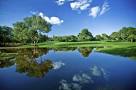 QUÉ ES EL AMBIENTE
"El Ambiente es el sistema global constituido por elementos naturales y artificiales de naturaleza física, química, biológica, sociocultural y de sus interrelaciones, en permanente modificación por la acción humana o natural que rige o condiciona la existencia o desarrollo de la vida."
IMPACTO AMBIENTAL
La pérdida del equilibrio de una porción de la naturaleza, por acción del hombre
[Speaker Notes: Efecto anunciado a una causa anunciada. Ej: Causa (contaminación de gases)
 efecto (calentamiento global)]
Recursos naturales
Se conoce como recurso natural a cada bien y servicio que surge de la naturaleza de manera directa, es decir, sin necesidad de que intervenga el hombre.
[Speaker Notes: Pueden ser renovables (Plantas, animales), y no renovables (minerales,petróleo)]
Residuos sólidos
Los residuos sólidos, son aquellos desechos que están en el mencionado estado. Un papel usado, un envase de cartón o una botella de plástico son ejemplos de residuos sólidos. El aceite de un vehículo o el humo que emite una chimenea industrial, en cambio, no forman parte de este tipo de residuos.
Preservar el medio ambiente
Preservar el medio ambiente se hace presente en un sinfín de situaciones o acciones que uno puede tomar y que influyen directamente sobre el medio que habitamos. Todas estas acciones que se basan en un acercamiento más natural y sano a la vida tienen por objetivo justamente cuidar lo que el planeta tiene de natural y que se encuentra en peligro.